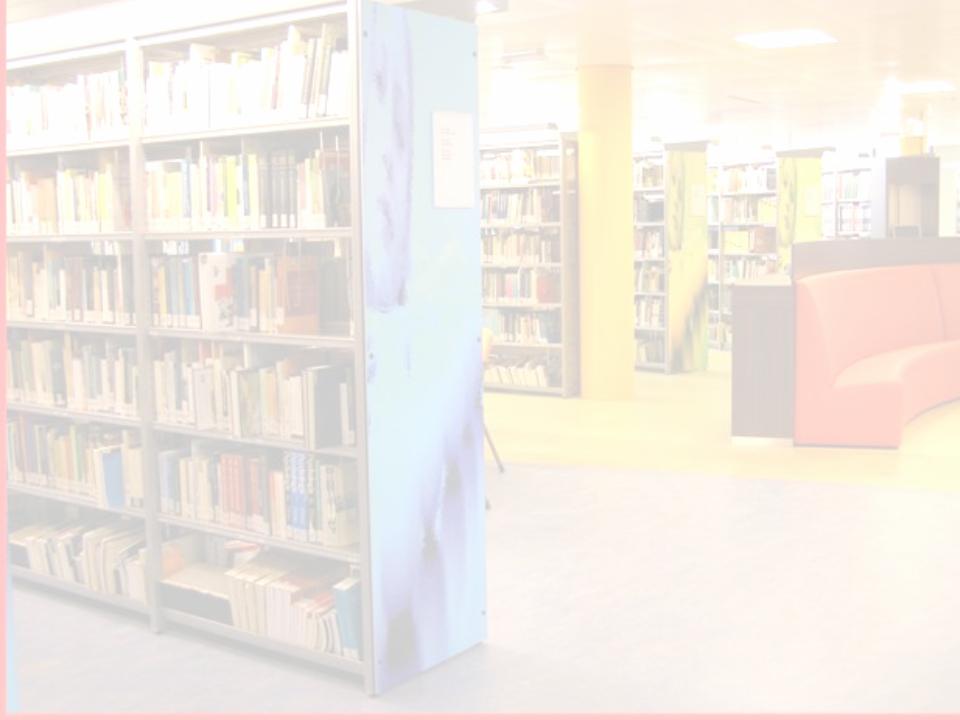 Informatievaardigheden 2: va
Zoeken naar goede bronnen
GZW
2022
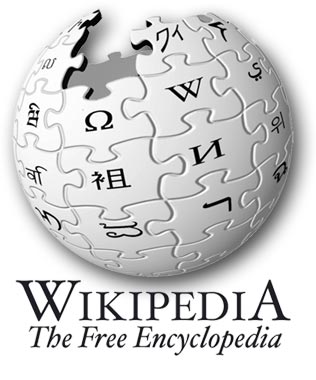 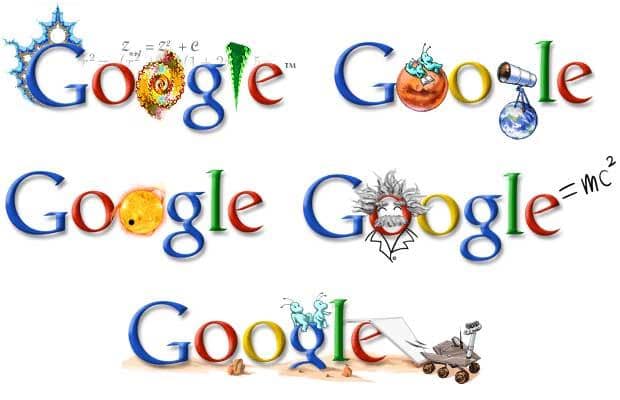 Wat gaan we doen?
Stappenplan informatie zoeken

Tips voor zoeken naar  (wetenschappelijke) literatuur

Waar kan je terecht met vragen /
   ondersteuning?
3
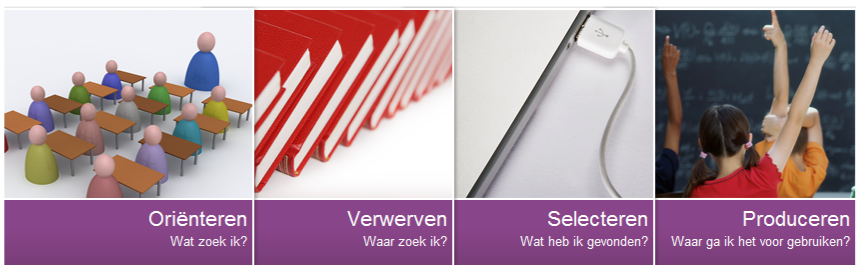 Wat zoek ik ?
Wat zoek ik?
 Waar en hoe zoek ik? 
 Wat heb ik gevonden?
 Wat doe ik ermee?
Altijd 4 stappen
4
[Speaker Notes: .e gaat volgens een vast stappenplan werken . Dit stappenplan komt dadelijk ook zo in de workshop terug

Ik ga iedere stap even korte toelichten.]
Zoektermen:
Noteer 
      - variaties 
      - synoniemen
      - vertalingen
      - schrijfwijze
      Denk aan vaktermen.
5
Weet wat je zoekt:
- periode
      - taal
      - type document
      - niveau

  Dan weet je ook beter wat je níet zoekt!
6
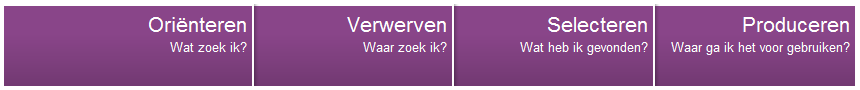 Waar zoek ik?
-> Maak vooraf een zoekplan : http://toolbox.fontysdienstoeno.nl/definieren/zoekplan/zoekplan-literatuuroonderzoek/
Google
Fontys Finder 
Specifieke databanken
Vaktijdschriften
7
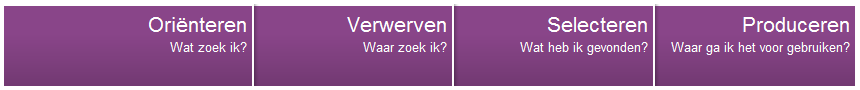 Hoe zoek ik?
Geavanceerd zoeken / combineren van termen
Trunceren: b.v. psych* 
“” : zoek op exacte tekst
Pdf : zoek alleen pdf-bestanden
AND/OR/NOT

Elke databank heeft opties om je zoekvraag te verfijnen.
Google
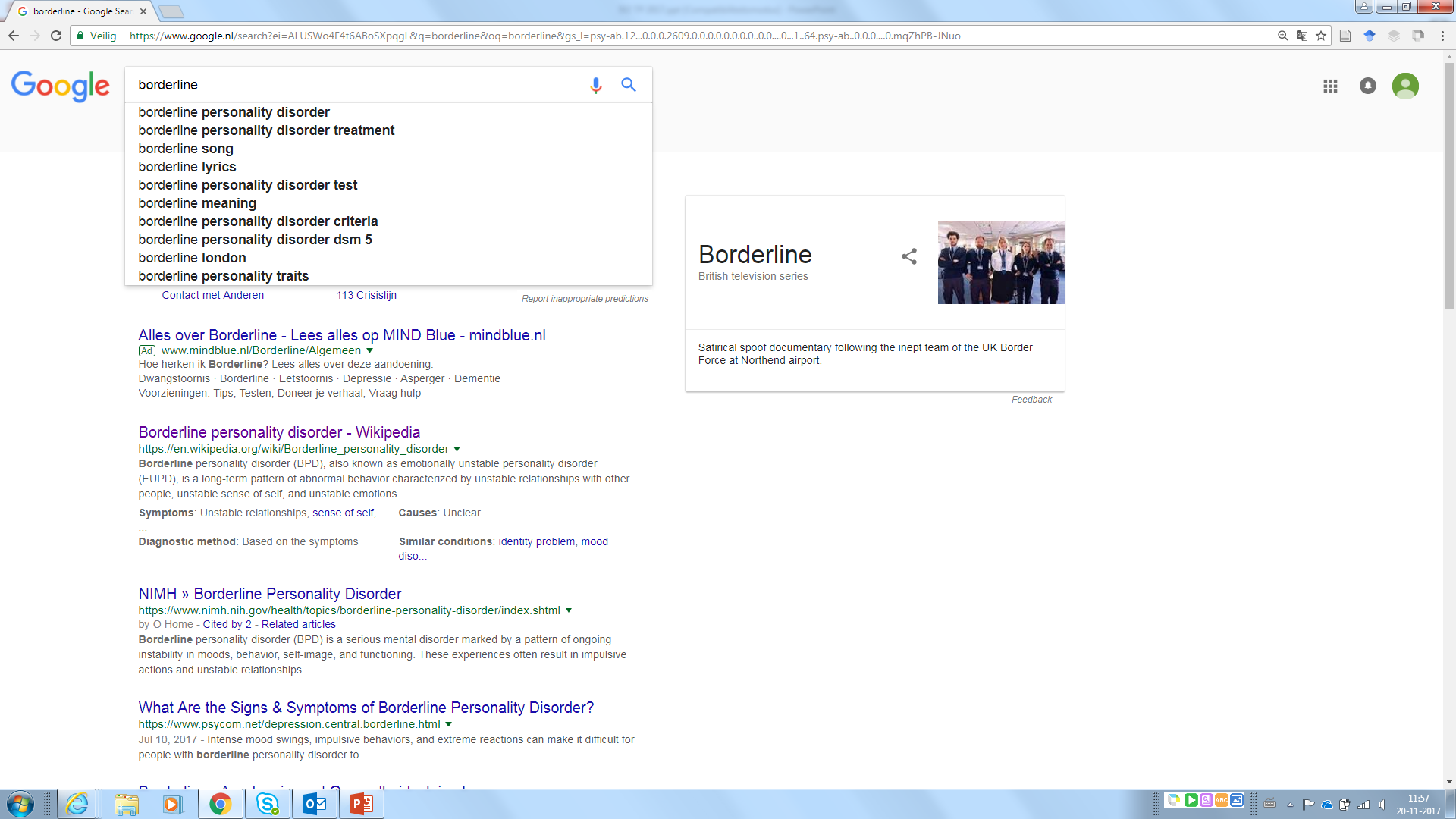 9
Scholar.google.nl
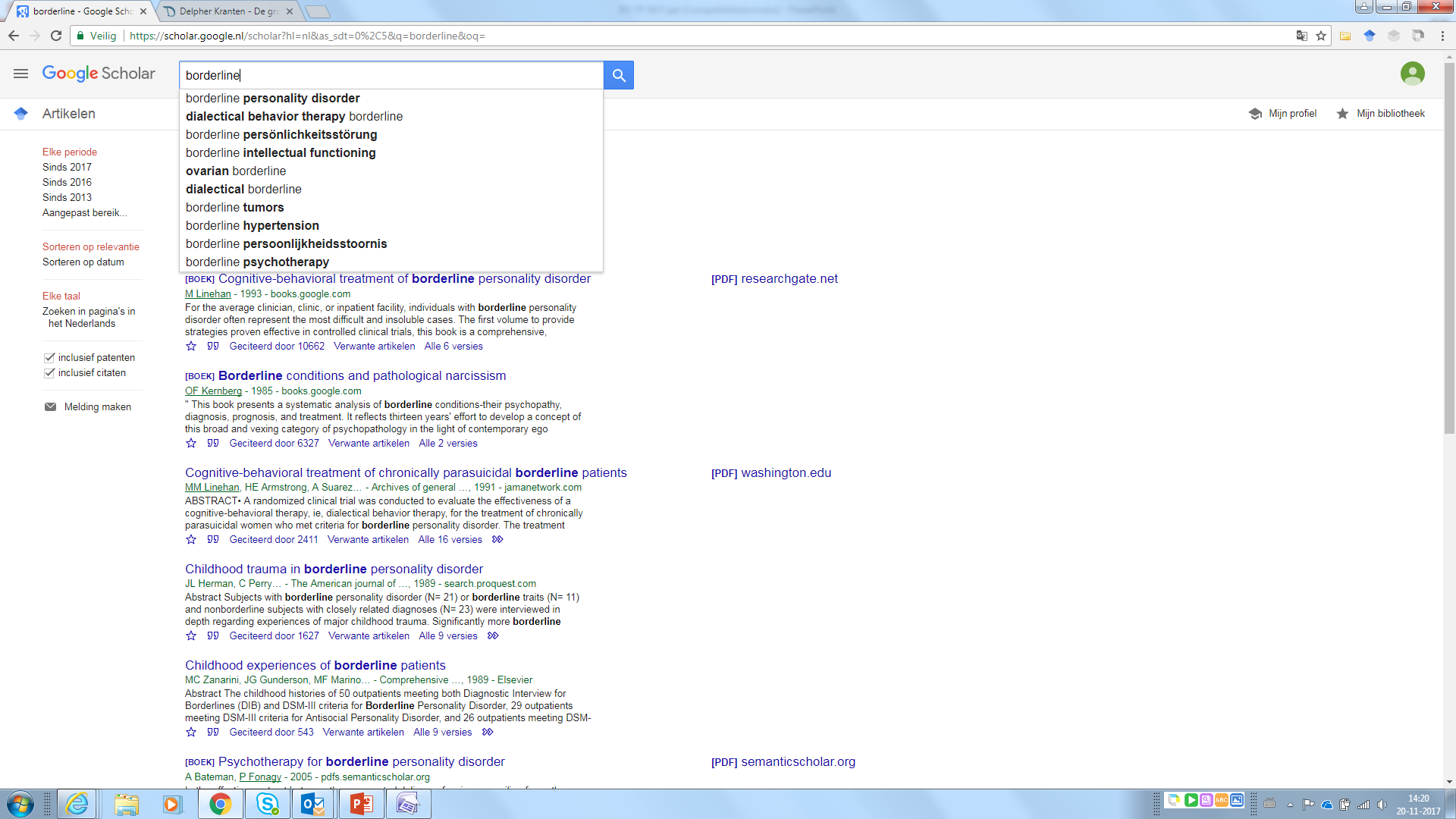 10
books.google.nl
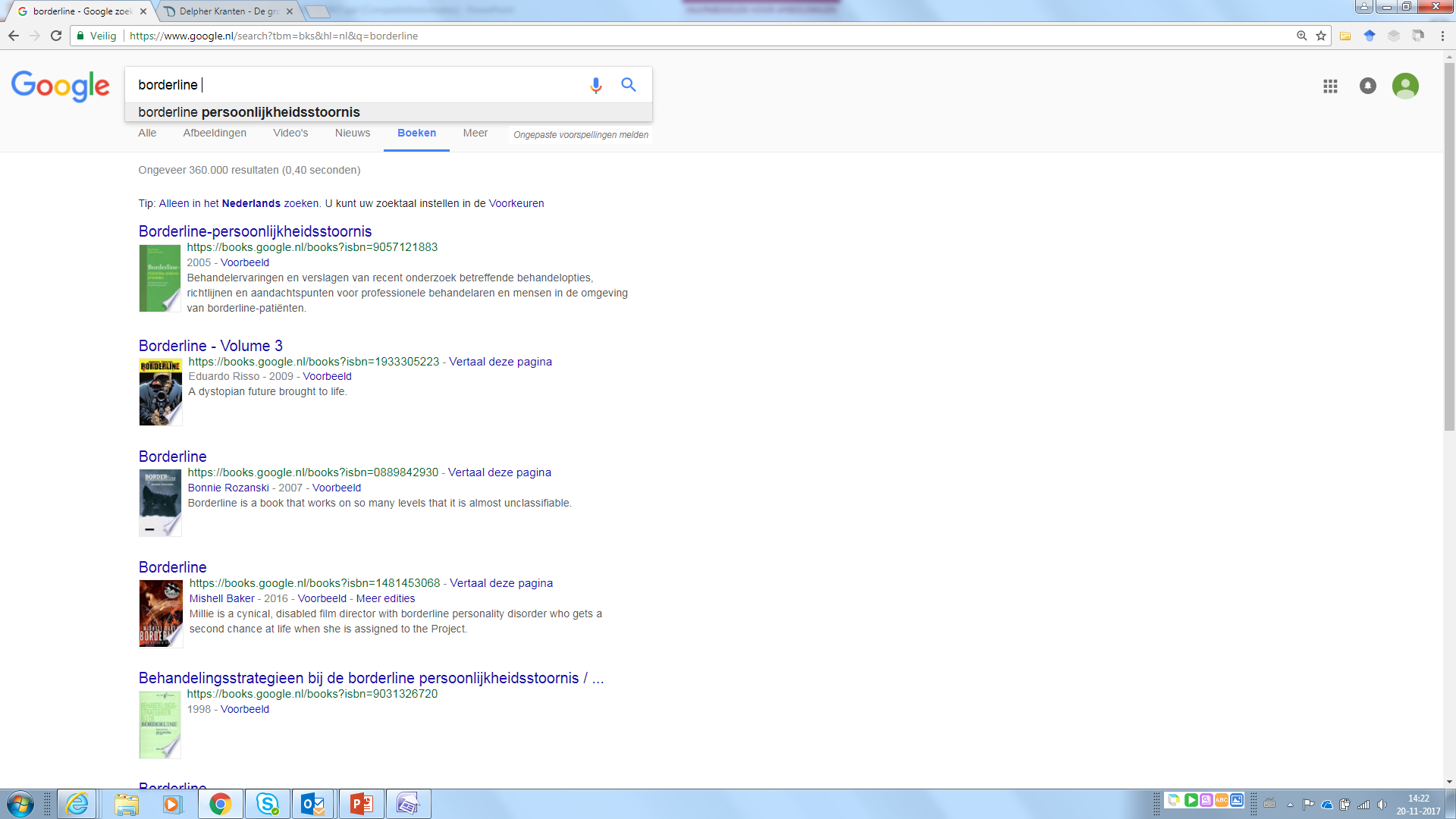 11
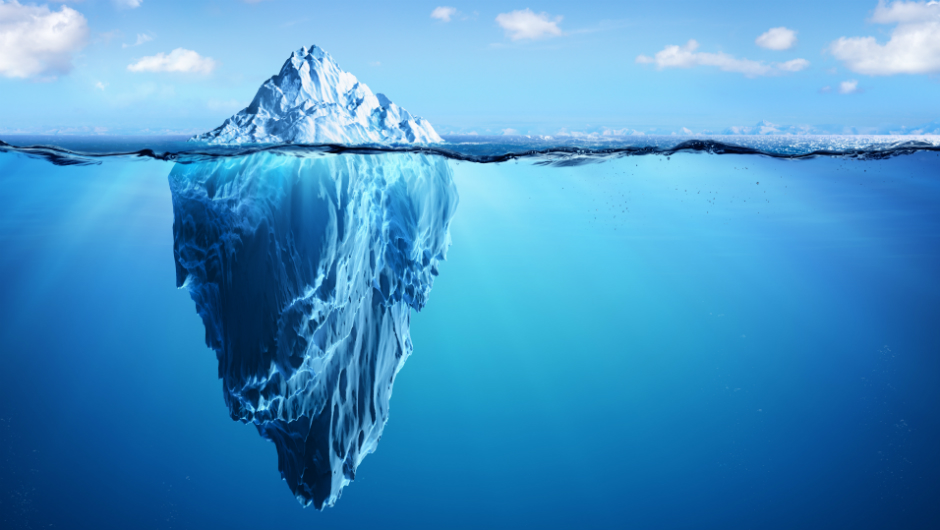 Visible web of surface web
Deep web
(Niét hetzelfde als Dark web)
12
https://fontys.nl/Stappegoor.htm
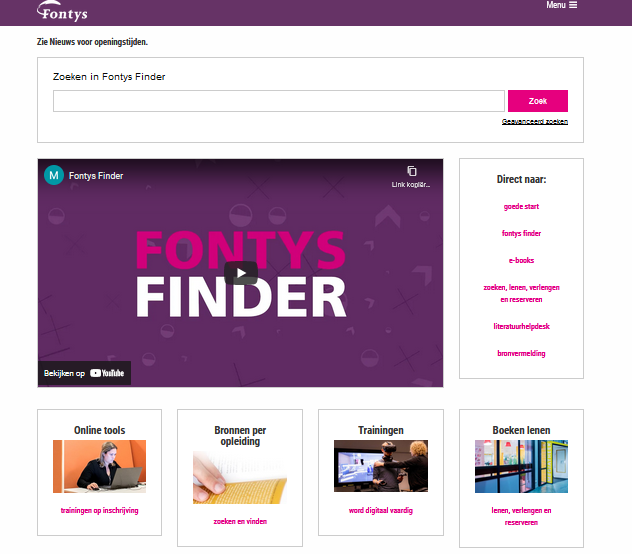 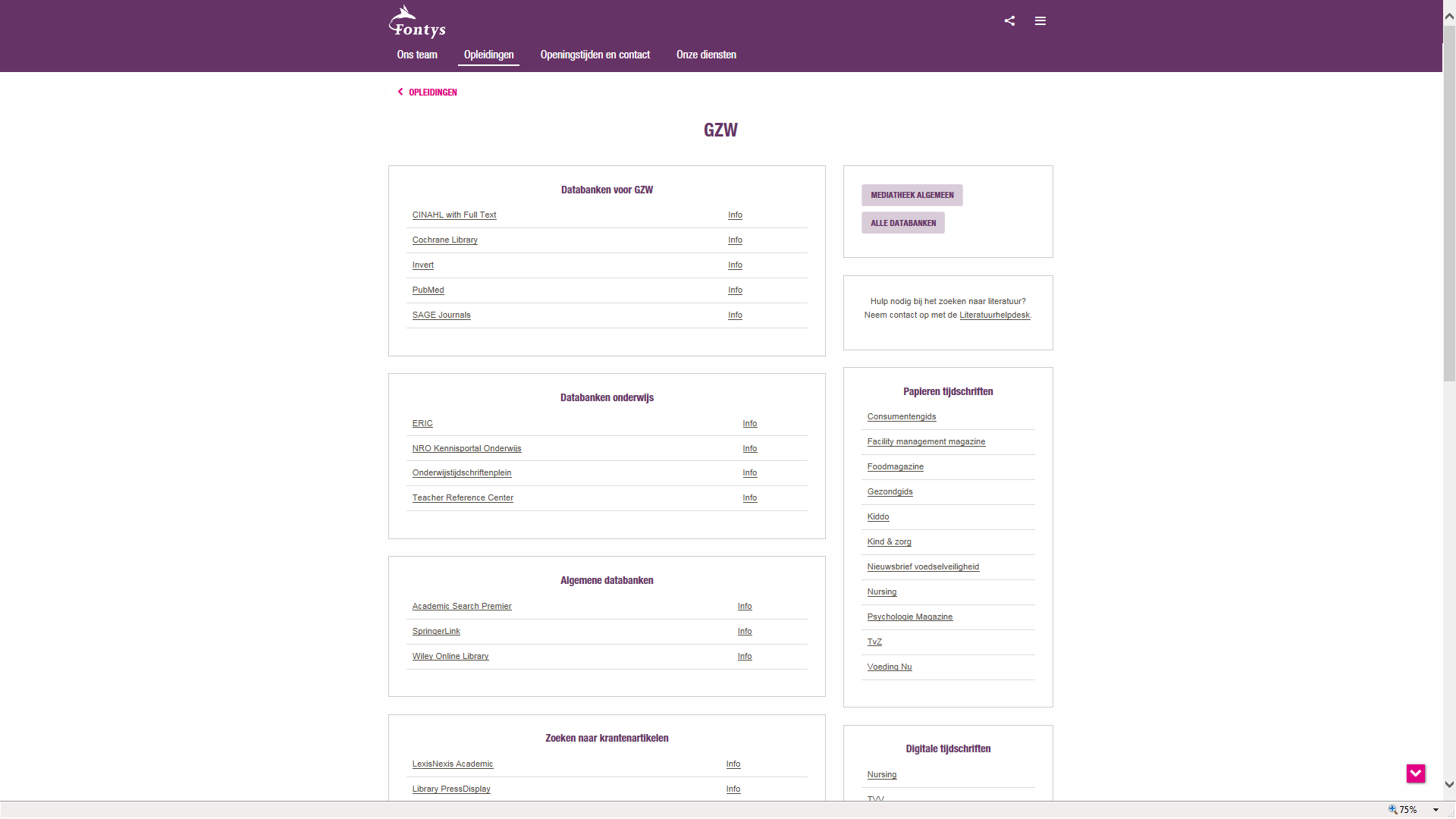 http://fontys.nl/Stappegoor/Opleidingen/GZW.htm
Onderwijskennis.nl
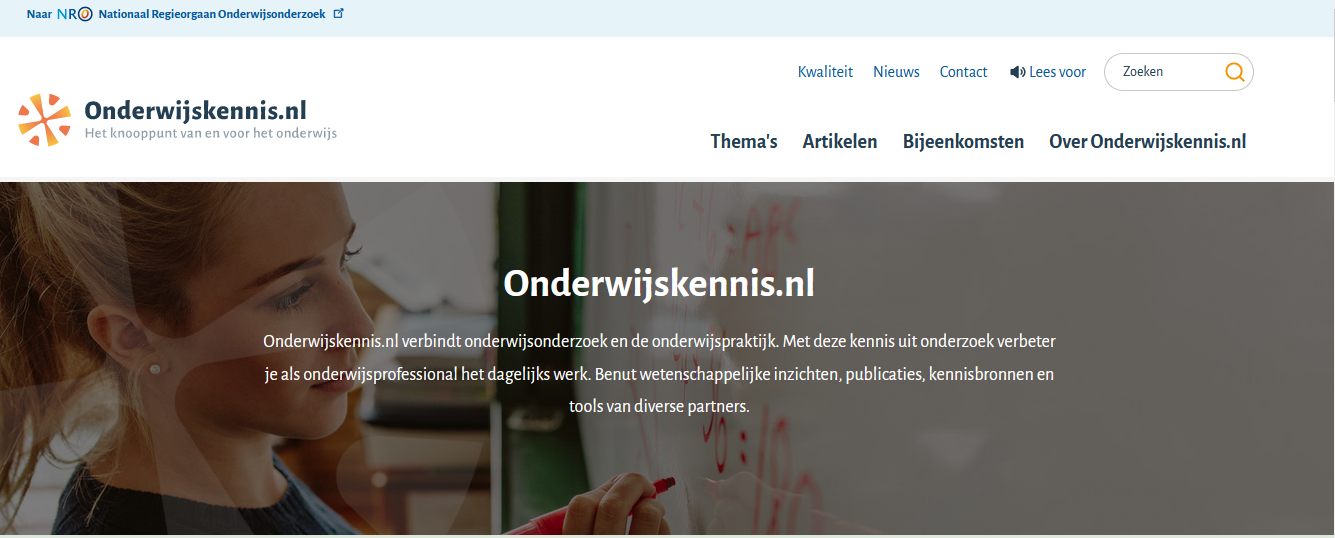 15
Onderwijstijdschriftenplein
Bevat inhoudsopgaven van ca. 50 tijdschriften op gebied van onderwijs en opvoeding
Nederlandstalig
Vooral vakbladen
Geen fulltext
HBO Kennisbank
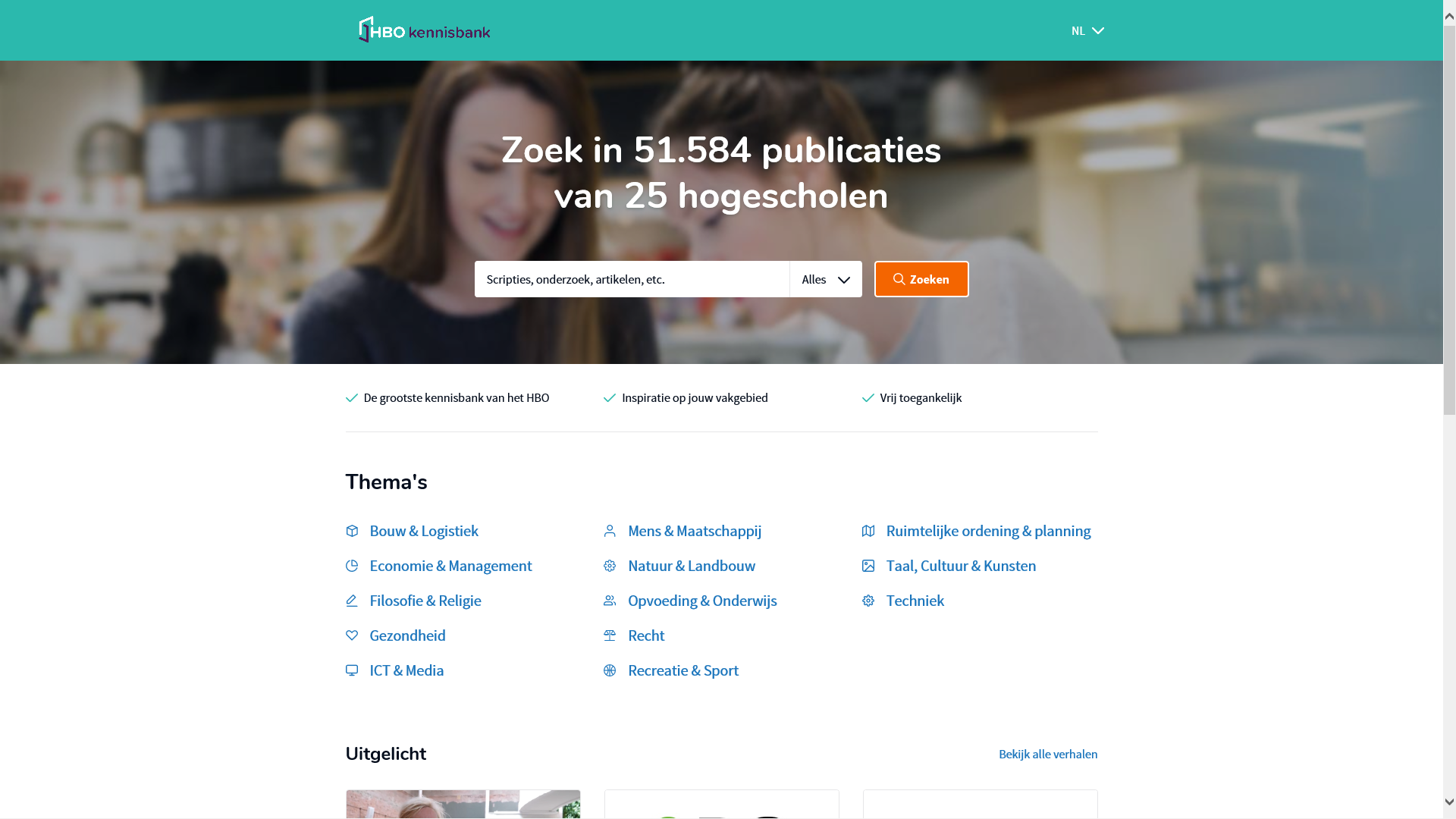 Publicaties van 25 hogescholen 
Vooral (bachelor)scripties
Meestal Nederlandstalig
Veel fulltext
17
Academic Search Premier
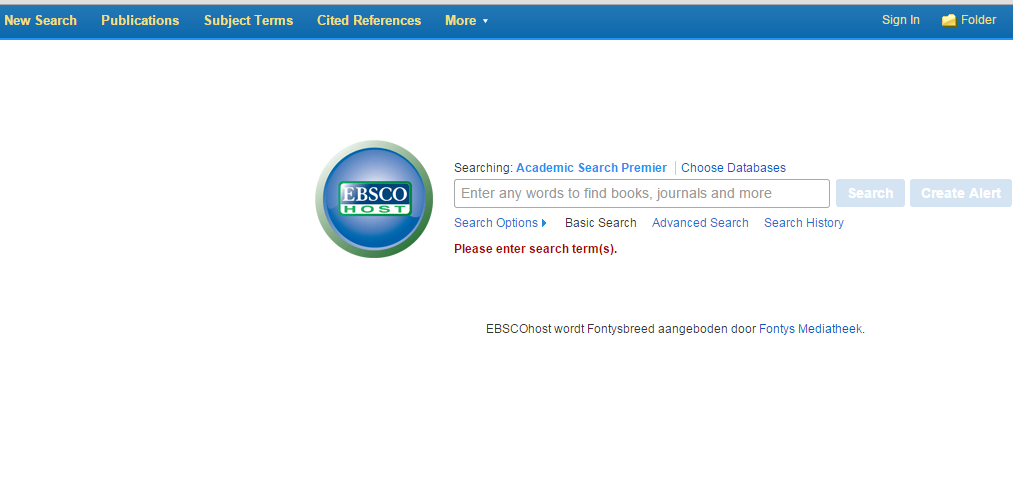 Wetenschappelijke databank
Alle takken van wetenschap 
Vooral artikelen
Meestal Engelstalig
Veel fulltext
18
SAGE journals
Engelstalige databank
Wetenschappelijke tijdschriften over o.a. Gezondheidswetenschappen, Biomedische wetenschappen en Sociale wetenschappen
19
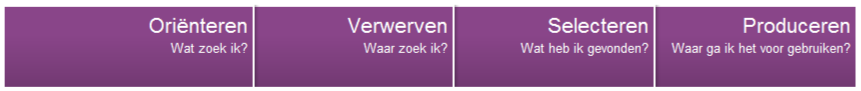 - Is het actueel?
   - Is het een artikel, boek 
   - Samenvatting / fulltext?
   - Komt het uit een wetenschappelijk tijdschrift? 
   - Is de auteur wetenschapper of ervaringsdeskundige?
   - Is de website bruikbaar? (uitgever)
3.Wat heb ik?
20
[Speaker Notes: De derde stap:
Hier gaat het om het beoordelen van je gevonden bronnen. Je gaat kritisch kijken naar wat je hebt gevonden.
Een website die je hebt gevonden licht je eruit en daar ga je een aantal vragen over beantwoorden]
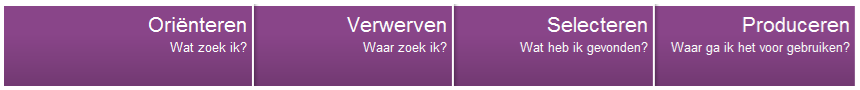 Waar ga ik het voor gebruiken?
Goede bronvermelding (APA)
  
 Auteursrecht / plagiaat

 Vastleggen wat je hebt gevonden
Wat is APA?
American Psychological Association 
heeft regels gepubliceerd over

literatuurverwijzingen 
bronnenlijsten
Waarom bronvermelding?
Plagiaat tegengaan
Onderzoek verifieerbaar maken
Bescheidenheid en eer
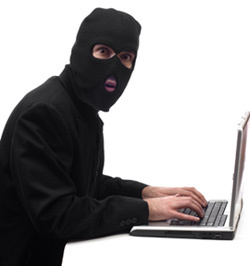 APA-richtlijnen
Download gratis via: www.auteursrechten.nl – APA-richtlijnen

Voor €4,05 bestellen via StudyStore
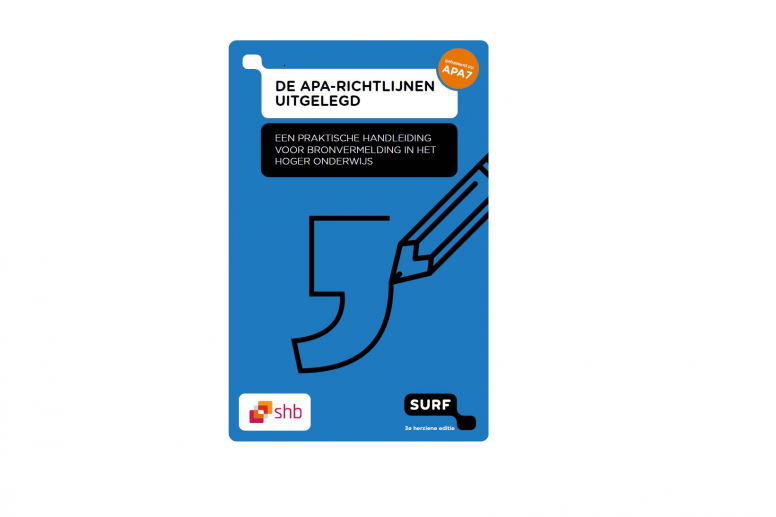 Waar vind je 
handige overzichtsinfo over APA regels?
Pagina bronvermelding Mediatheek Moller Pagina over APA richtlijnen van SURF met veel handige tips, handleidingen filmpjes en veelgestelde vragen.
25
Bronvermelding in 3 stappen
Bepaal het soort bron
Verwerk de bronvermelding in de tekst
Verwerk de bronvermelding in de literatuurlijst
Tekst citeren
Citaat:
Altijd tussen “dubbele aanhalingstekens”
Tussen haakjes (Achternaam auteur(s), jaartal, p. x)
 
Voorbeelden:
“De eerste stap die je neemt, is in feite een probleem- en situatieanalyse” (Migchelbrink, 2006, p. 68)
Migchelbrink (2006) zegt “De eerste stap die je neemt, is in feite een probleem- en situatieanalyse” (p. 68)
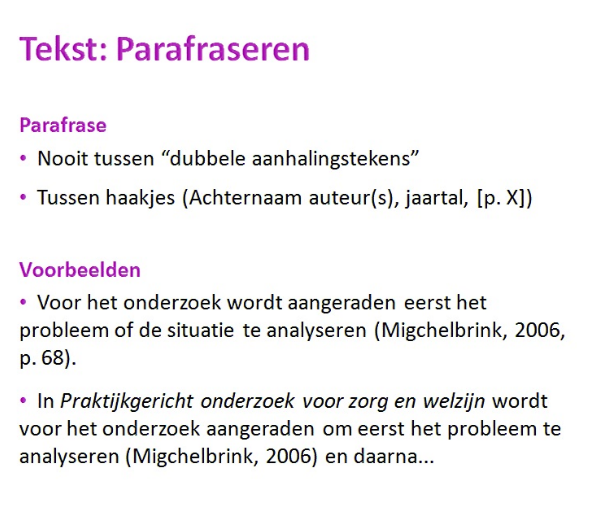 3. Literatuurlijst
Kenmerken literatuurlijst

Alle bronnen die je in je rapport hebt gebruikt
Aan het einde van je rapport
Op alfabetische volgorde van auteur
Gebruik geen
 – 
		 
		 ■
                        voor de auteur
Tweede en volgende regel inspringen
29
[Speaker Notes: In Word: inspringen: selecteer alles vanaf de tweede regel -> Ctrl T. Soms nog wat bijwerken met Delete]
Voorbeelden bronnenlijst
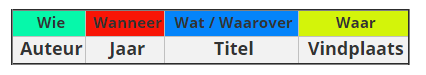 BoekAuteur, A. (jaar van uitgave). Titel van het boek. Uitgeverij.
TijdschriftartikelAuteur, A. (jaar van uitgave). Titel van het artikel. Naam tijdschrift, jaargang (nummer), xx-xx.
Internetbronnen (websites, weblogs, sociale media, databanken)Auteur, A. (jaar van uitgave).Titel van het document. Naam van de website. Geraadpleegd op dag maand jaar, van http://url
30
Meerdere auteurs? (p. 14 boekje)
Voorvoegsels
Bronnenlijst
- Alfabetiseren op voorvoegsel
- Voorvoegsels met  hoofdletter

Van der Linden, G. (2011)
Van der Linden, G. & Van der Velde, J. (2013)

Parafrase  
Van der Linden (2013) geeft aan dat ...
Zoals in Van der Linden en Van der Velde (2013) …
32
Hoe wordt in de tekst verwezen naar een bron waarin een andere bron genoemd wordt?

		Parafrase: 
		In de tekst wordt verwezen naar de bron waarin de 
		informatie gevonden is.

		Bronnenlijst:		In de bronnenlijst wordt alleen de titel opgenomen die 		geraadpleegd is.
		Voorbeeld:
		Volgens Mecheler (in Berk, 2011) kan een kind van drie jaar zonder 				steunwielen fietsen…
33
Persoonlijke communicatie
In een literatuurlijst staan alleen verwijzingen die door de lezer kunnen worden geraadpleegd, daarom worden interviews, e-mails, persoonlijke gesprekken, lessen, workshops, etc. niet genoemd. Er kan wel naar verwezen worden in de tekst.


Voorbeeld:
…maar dit is niet het geval (J. Jansen, persoonlijke communicatie, 30 november 2009) en zal…
34
Tabellen en figuren
Geef naast het nummer van de figuur een korte omschrijving, meest logisch is om de beschrijving van de site over te nemen. Daarachter komen de gegevens en weblink van de afbeelding.

Afbeelding 1

Online winkelen 2015










Opmerking. Online winkelen 2015. Overgenomen uit "Meer Nederlanders shoppen online" van CBS, 2016 (https://www.cbs.nl/nl-nl/nieuws/2016/24/meer-nederlanders-shoppen-online). Copyright 2016, CBS.
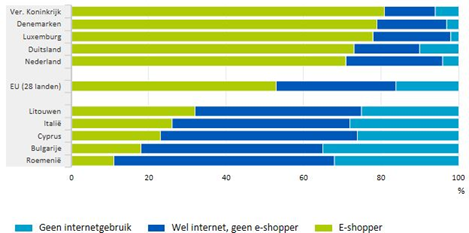 [Speaker Notes: Voorbeeld tabel uit boek
Tekst… in Tabel 1 is te zien dat …Onder afbeeldingTabel 1. Indiceringsmethoden. Overgenomen (of: Aangepast overgenomen) uit Onderzoek doen! (p. 108) door T. Fischer en M. Julsing, 2014, Groningen: Noordhoff. Copyright 2014, Noordhoff Uitgevers. BronnenlijstFischer, T., & Julsing, M. (2014). Onderzoek doen! Kwantitatief en kwalitatief onderzoek (2e druk). Groningen: Noordhoff.]
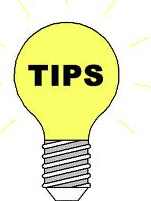 Hoe verwerk  je APA regels?
Vind je eigen manier om APA regels bij te houden (handmatig, Word, Endnote, Zotero enz.) 
Wees consequent
Volgens de interpretatie die jouw opleiding hanteert
Literatuurhelpdesk Moller
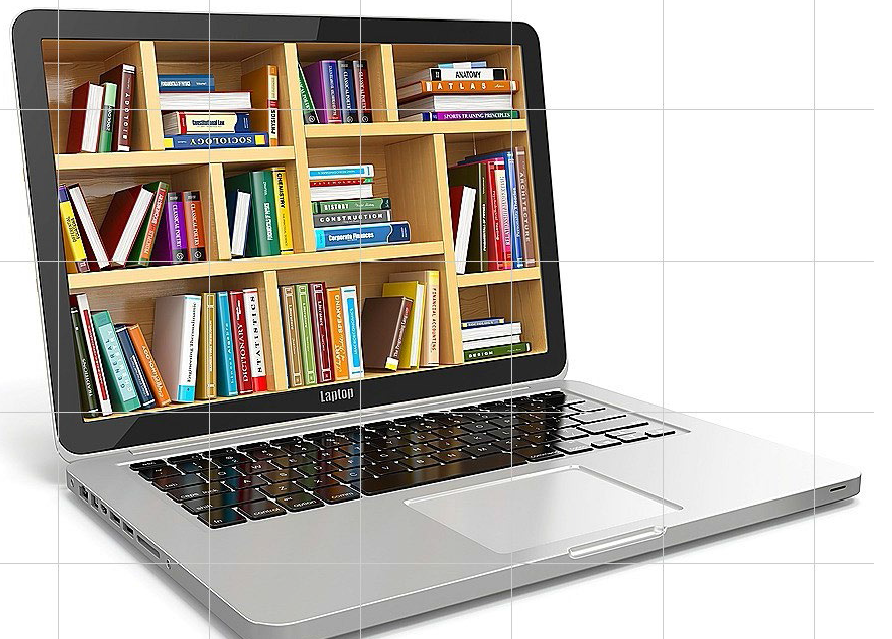 Jullie zoeken,
wij ondersteunen
literatuurhelpdeskmoller@fontys.nl
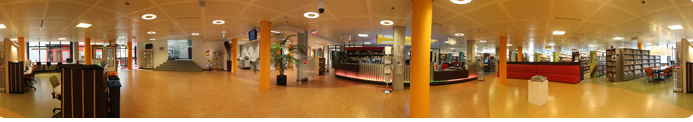 Nog vragen?

Succes met zoeken
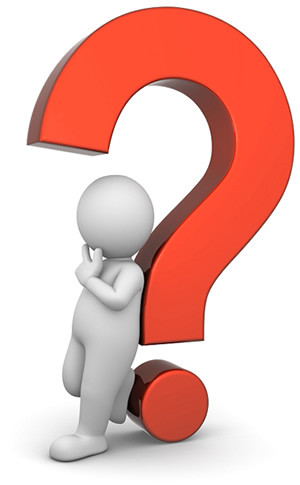 Tot ziens
 in de mediatheek